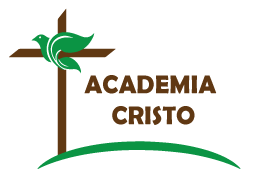 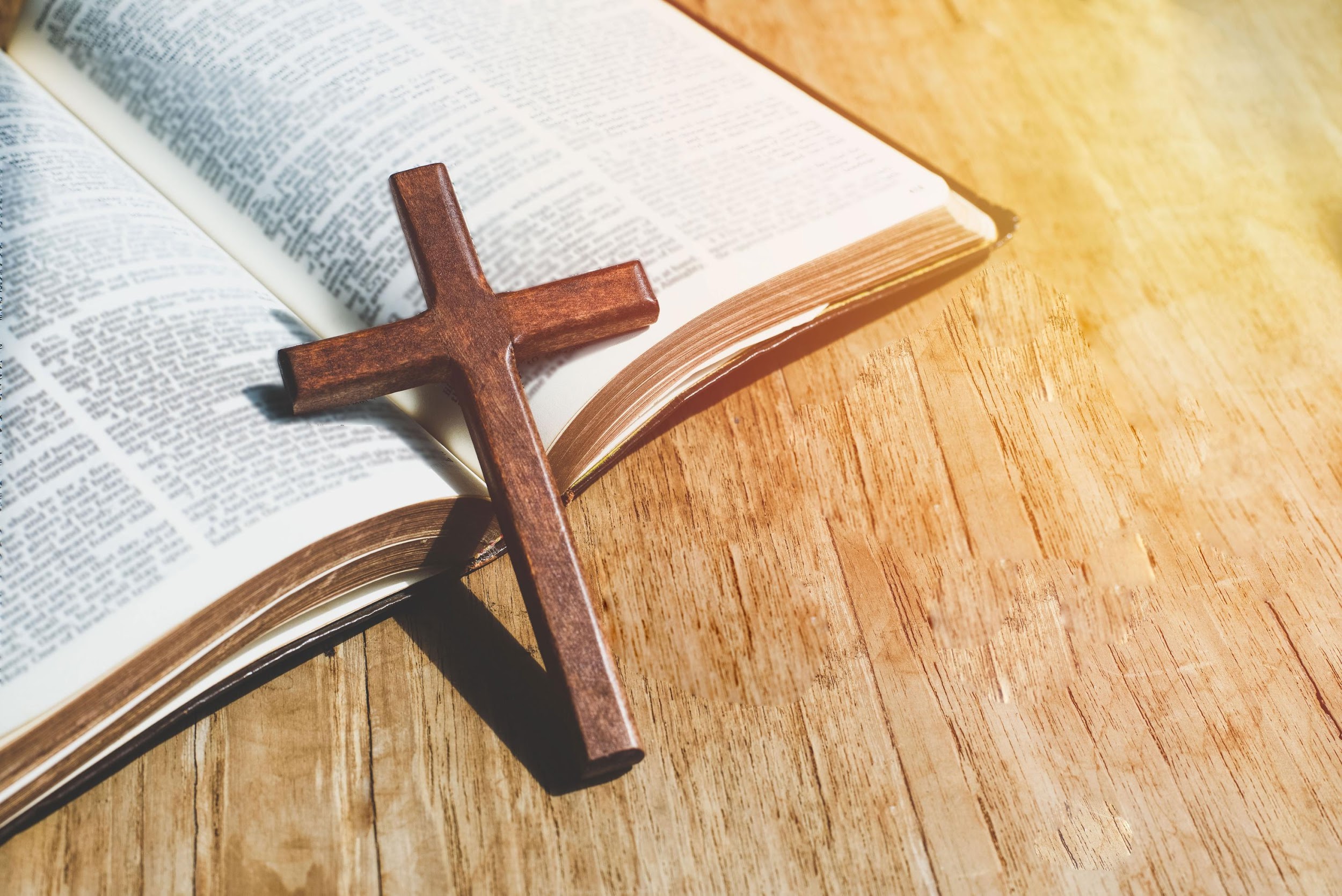 ACADEMIA
CRISTO
[Speaker Notes: Antes de la clase en vivo, el profesor compartirá la siguiente tarea en el grupo de WhatsApp:
Ver el siguiente video de instrucción: https://www.youtube.com/watch?v=AYQid3cWQ94 
Leer la historia de Lucas 22:39-62 en sus Biblias.
Escribir la historia de Lucas 22:39-62 en tus propias palabras]
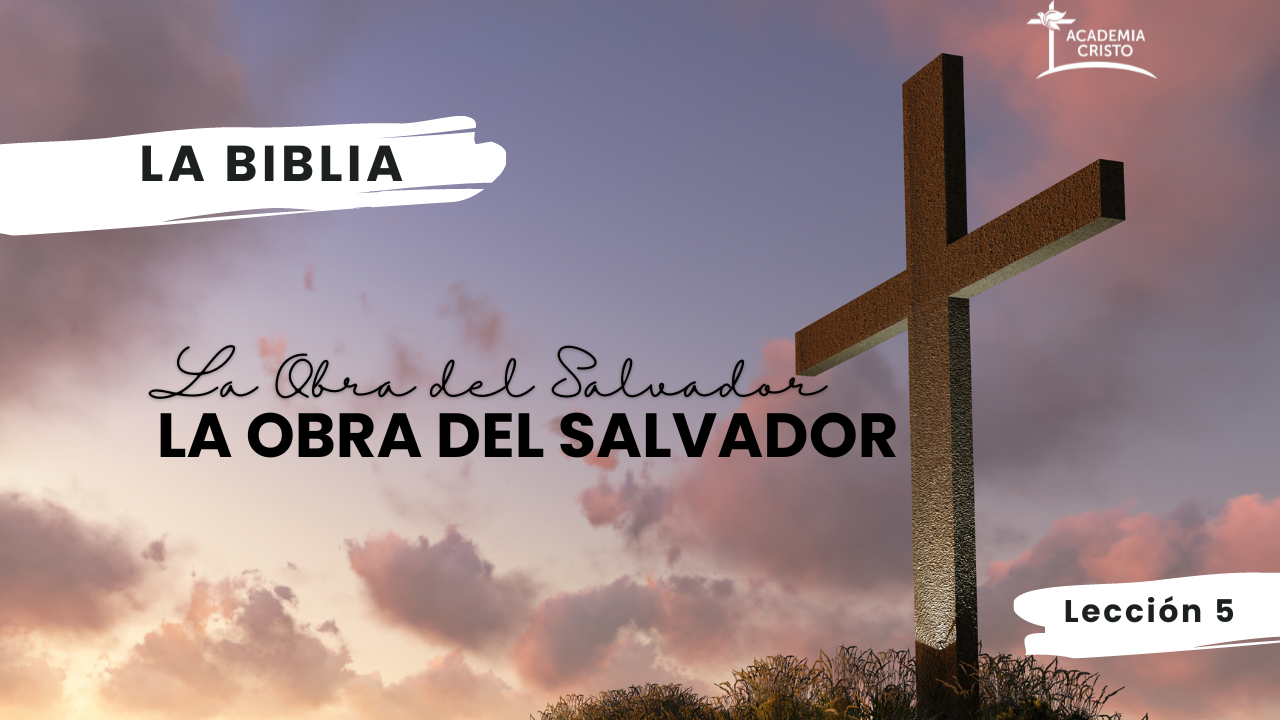 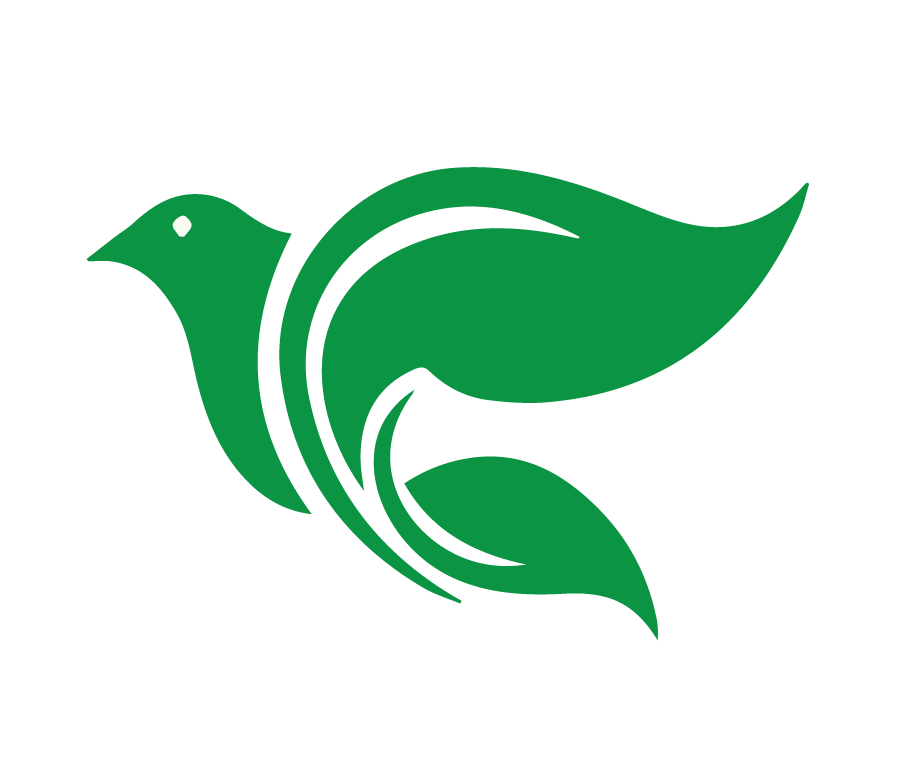 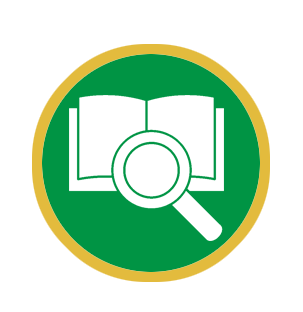 Lección 5
Getsemaní
Lucas 22:39-62
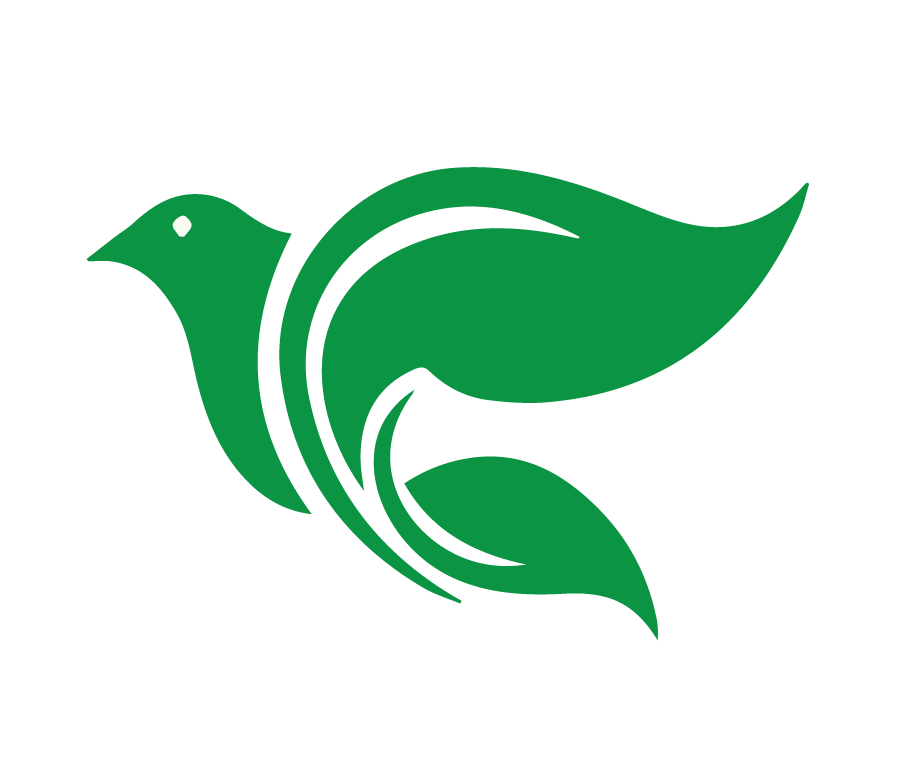 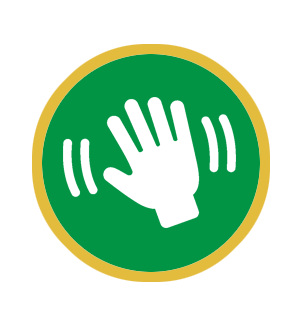 Saludos y bienvenidos
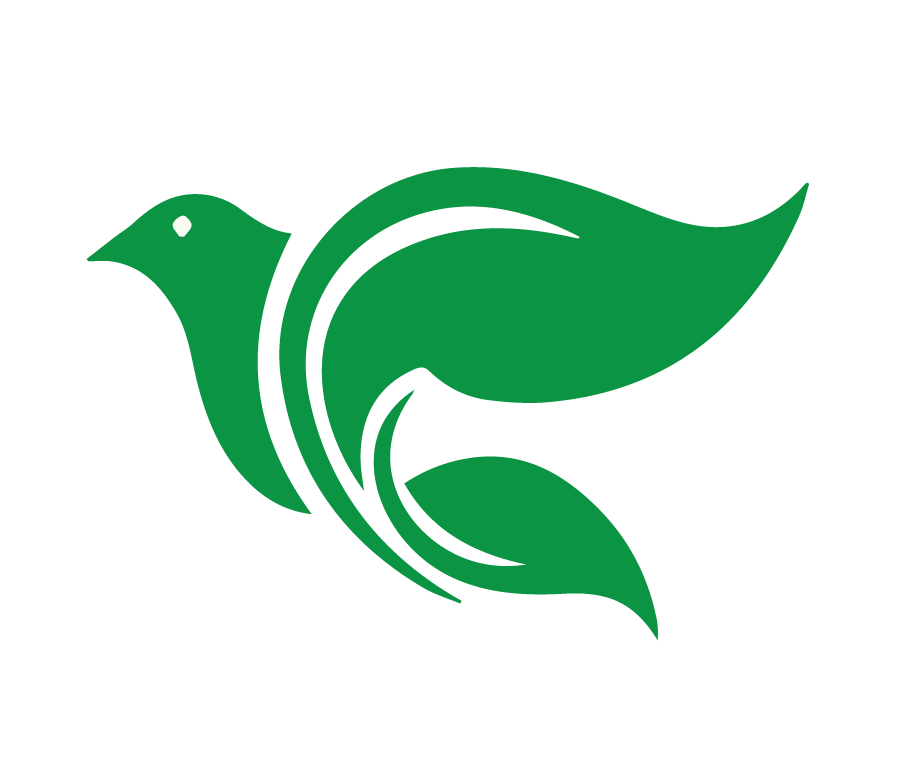 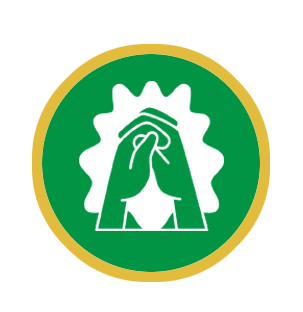 Oración
[Speaker Notes: Oración: Oh, Señor, tú debiste tener un gran temor por el sufrimiento por lo que sabías que ibas a tener que pasar. Pero lo hiciste voluntariamente, por mí, y por todo el mundo. Te pido que me perdones cuando no estoy dispuesto a hacer lo que tú me pides que haga, que me ayudes a apreciar todo lo que hiciste por mí y a estar siempre dispuesto a obedecerte en todo. Amén.]
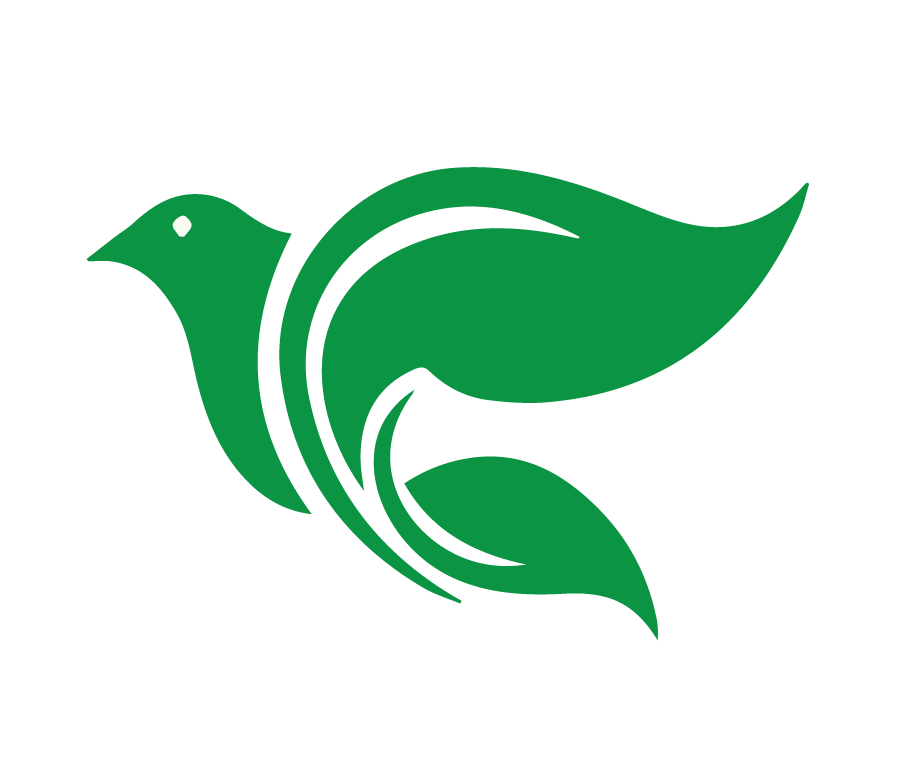 Objetivos de la Lección
Usar el método de las 4 “C” para leer y entender Lucas 22:39-62
Analizar cuándo sería una buena oportunidad de compartir esta historia
Identificar la diferencia entre Judas y Pablo
[Speaker Notes: Objetivos de la Lección
Usar el método de las 4 “C” para leer y entender Lucas 22:39-62
Analizar cuándo sería una buena oportunidad de compartir esta historia
Identificar la diferencia entre Judas y Pablo]
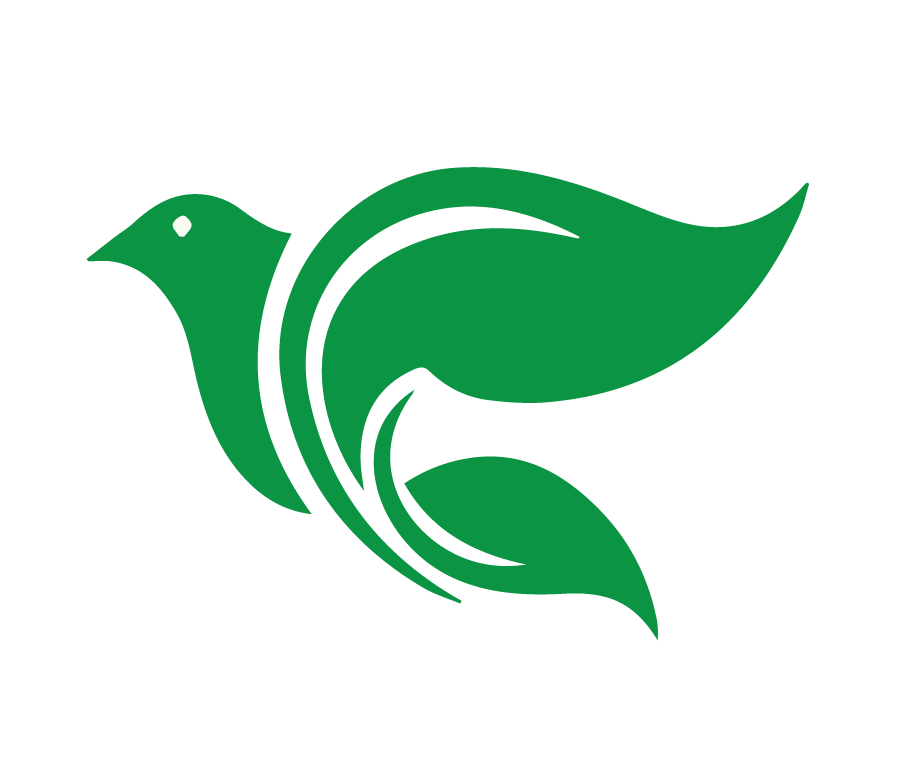 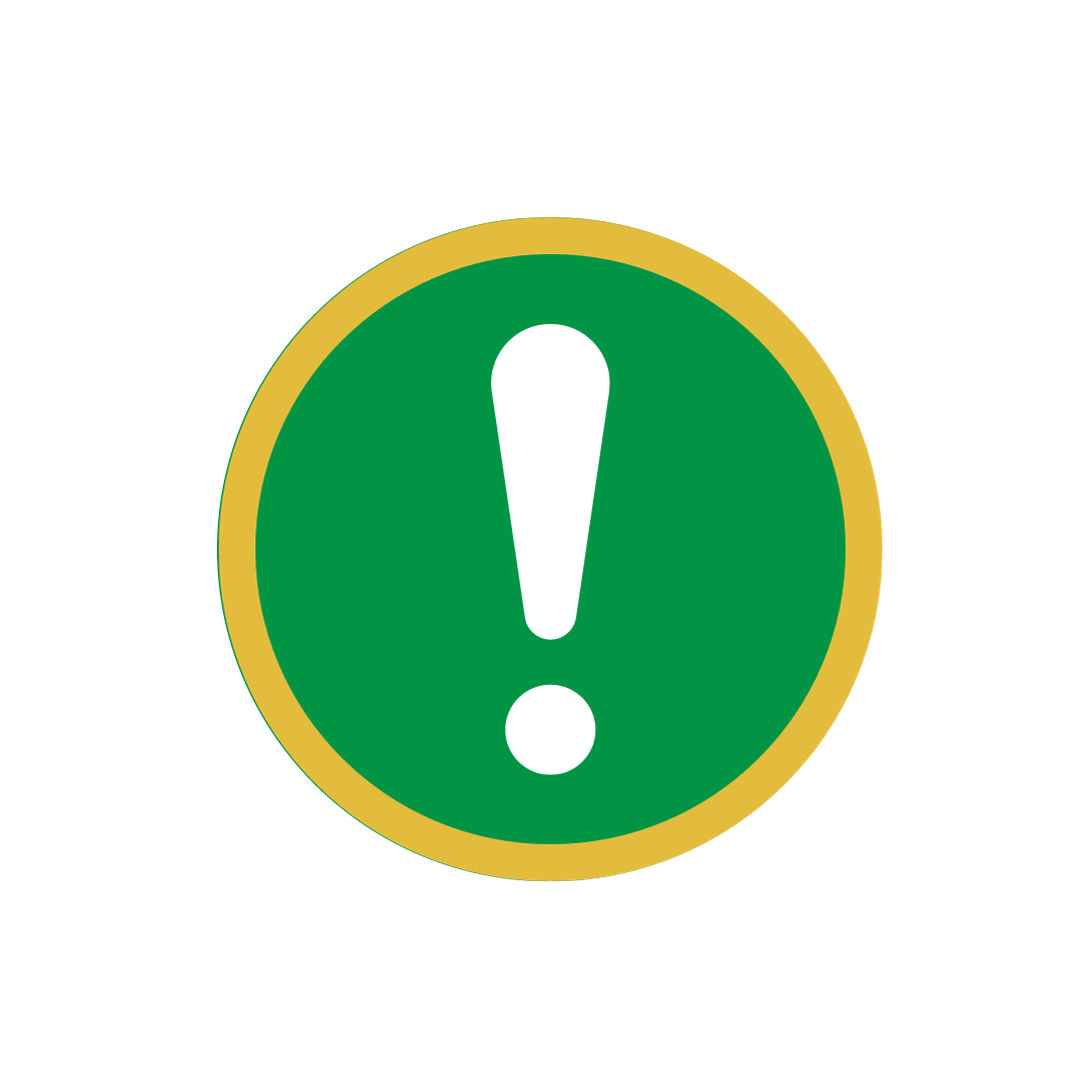 Captar
¿Cómo te gusta orar?
[Speaker Notes: “Captar”
¿Cómo te gusta orar?
De tiempo para que todos contesten por chat o en voz alta. 
Hoy tenemos el gran privilegio de estudiar el ejemplo de Jesús en oración.]
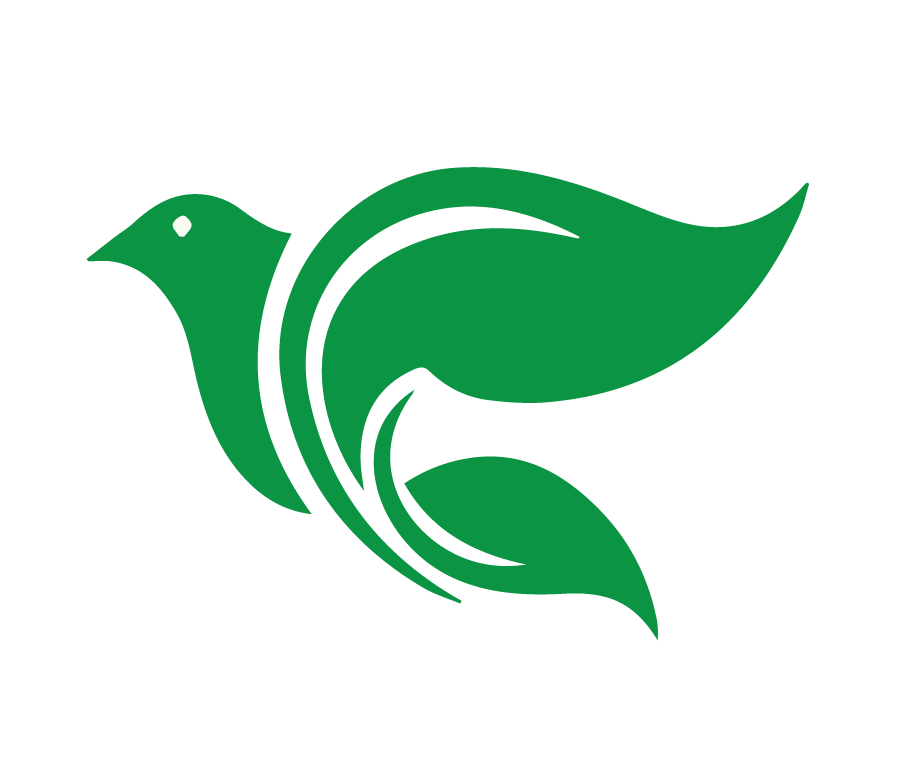 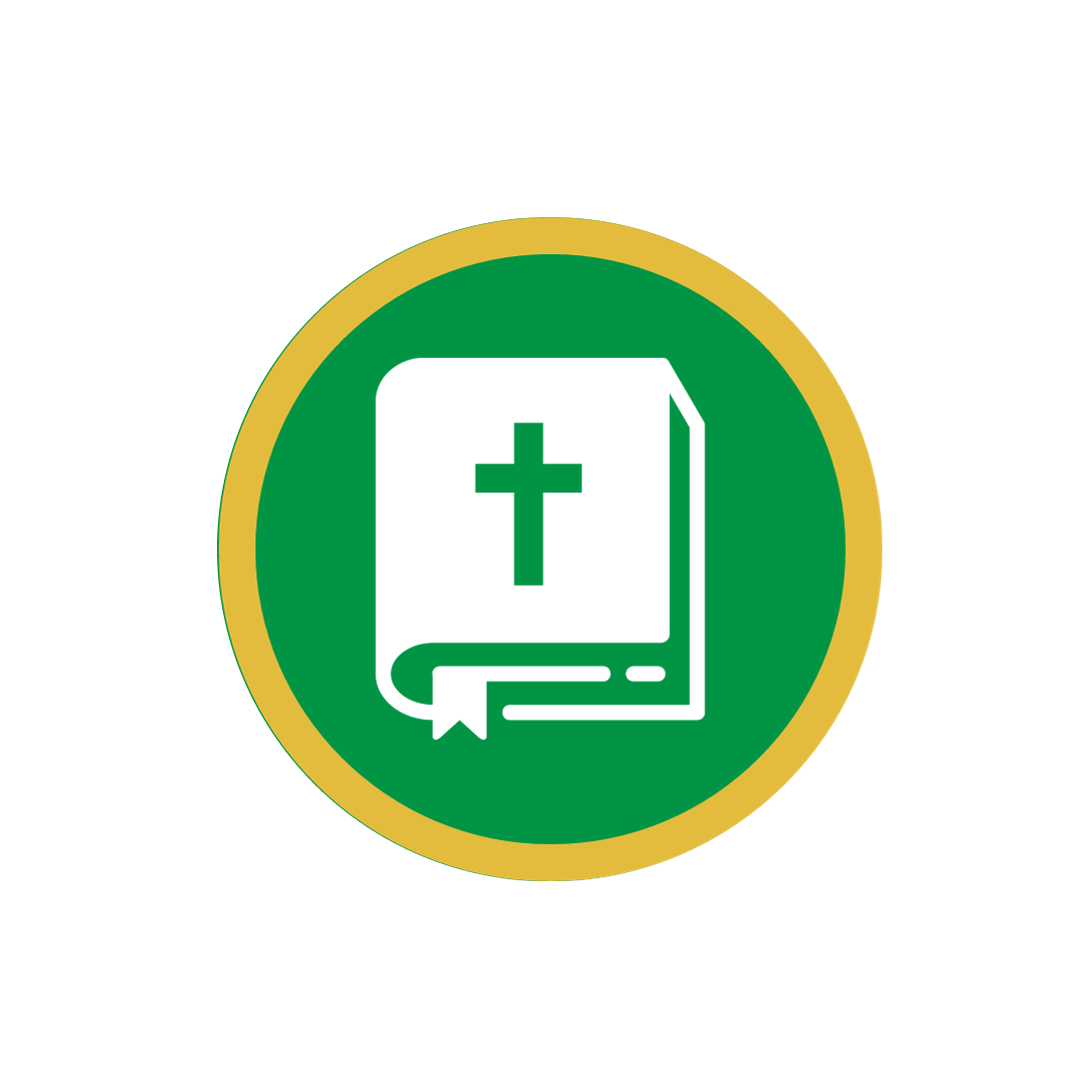 Contar
Se cuenta la historia de Lucas 22:39-62
[Speaker Notes: “Contar”
<Se cuenta la historia de Lucas 22:39-62.>]
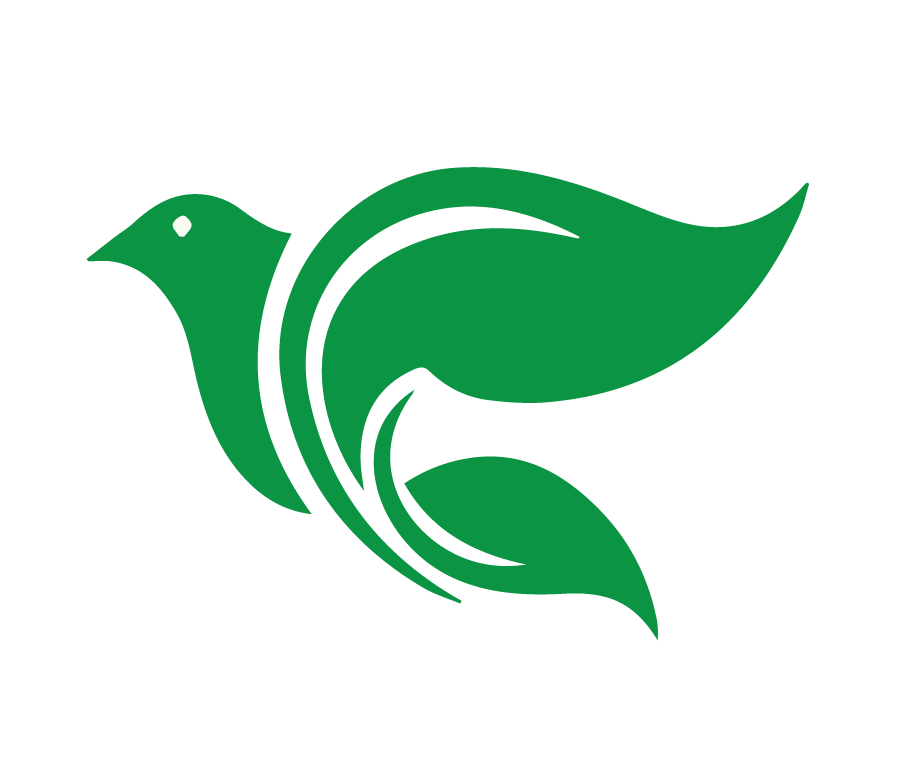 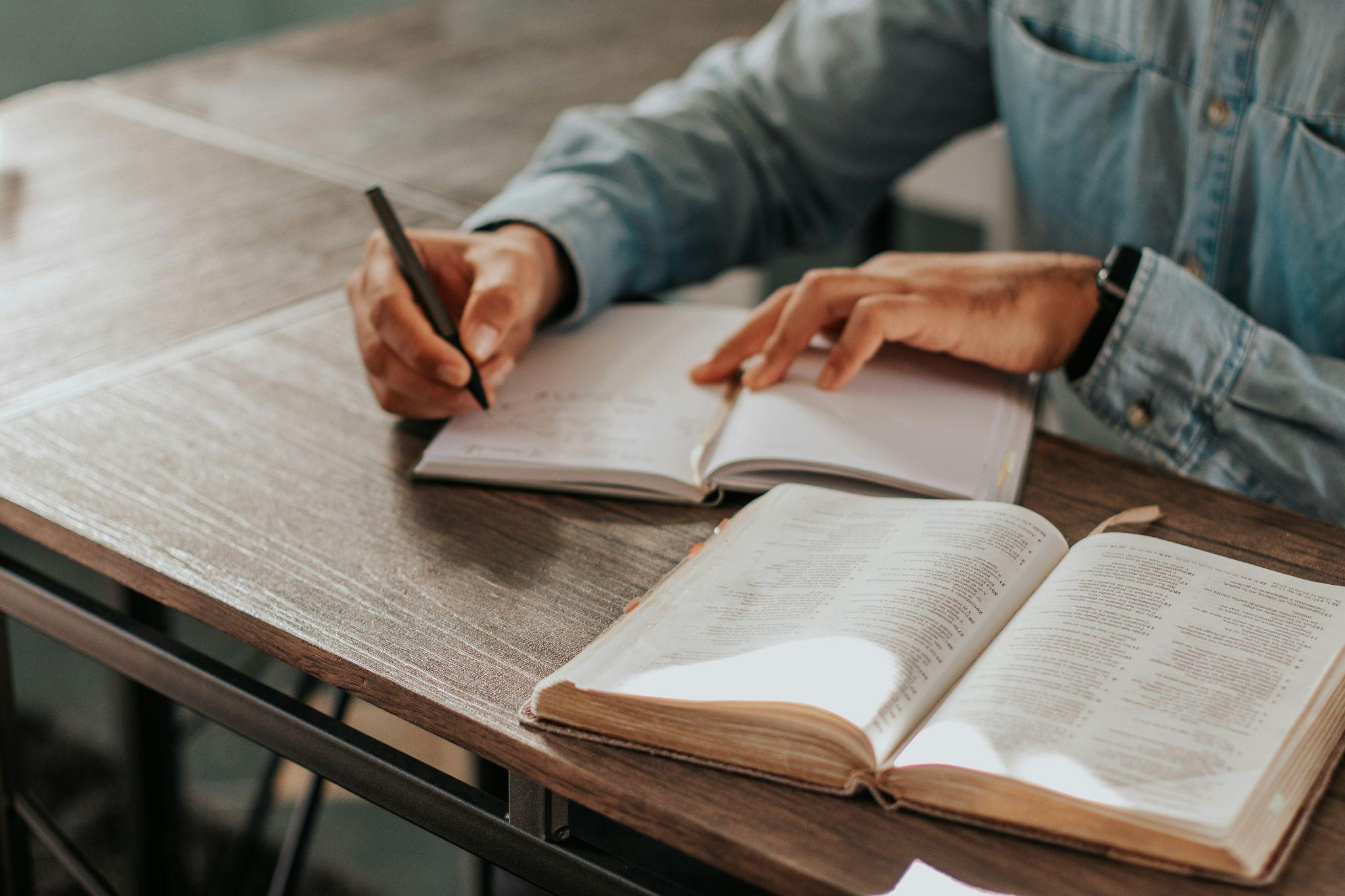 Considerar
Lucas 22:39-62
[Speaker Notes: Platicar las seis preguntas para “Considerar.”]
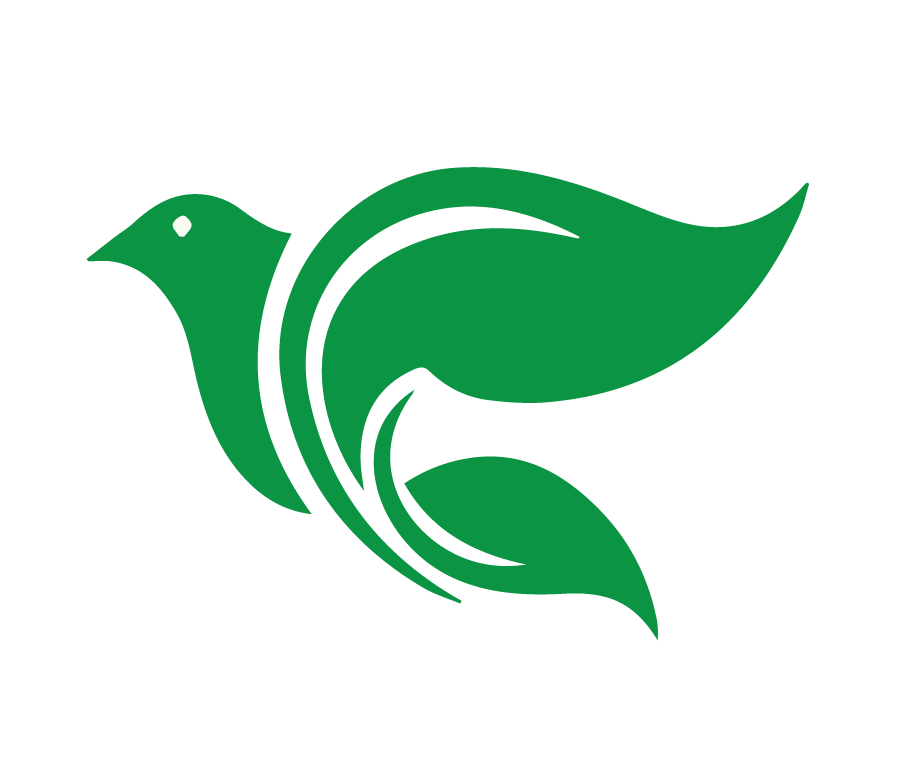 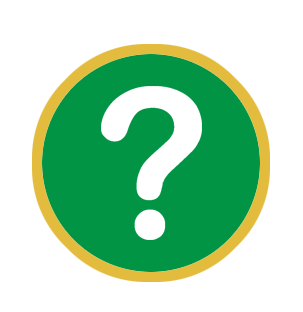 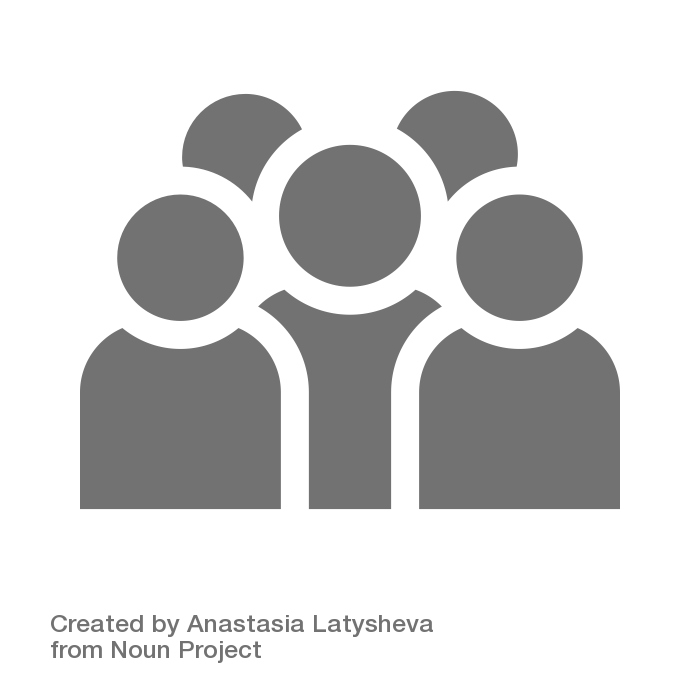 Considerar
Lucas 22:39-62
¿Quiénes son los personajes de esta historia?
[Speaker Notes: ¿Quiénes son los personajes de esta historia?
Jesús 
Los discípulos
El ángel
La turba
Judas
El siervo del sumo sacerdote (Malco)
Los principales sacerdotes
Los jefes de la guardia del templo
Los ancianos
Pedro
La criada]
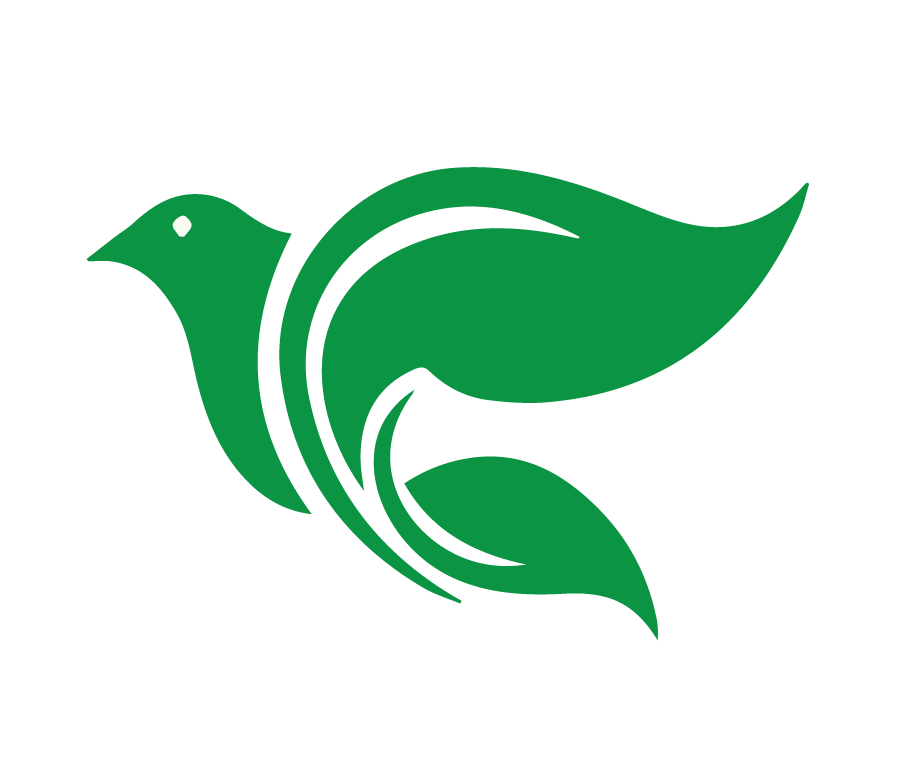 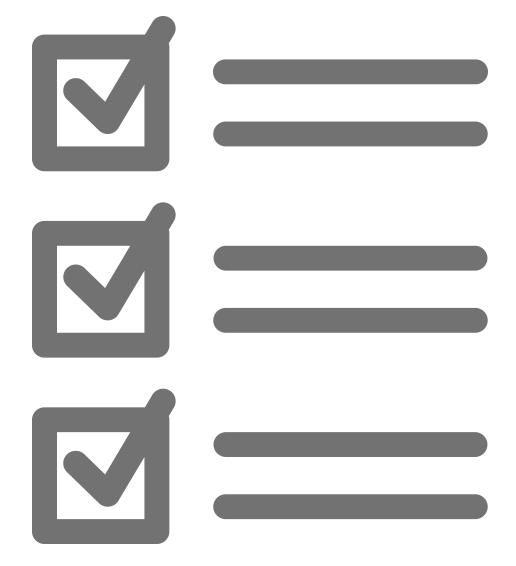 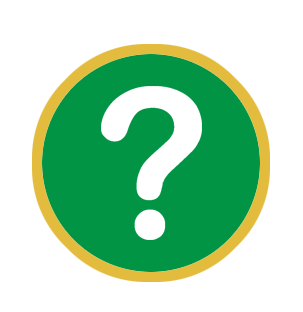 Considerar
Lucas 22:39-62
¿Cuáles son los objetos (o animales) de esta historia?
[Speaker Notes: ¿Cuáles son los objetos de esta historia?
Espadas
Palos
El gallo
La fogata]
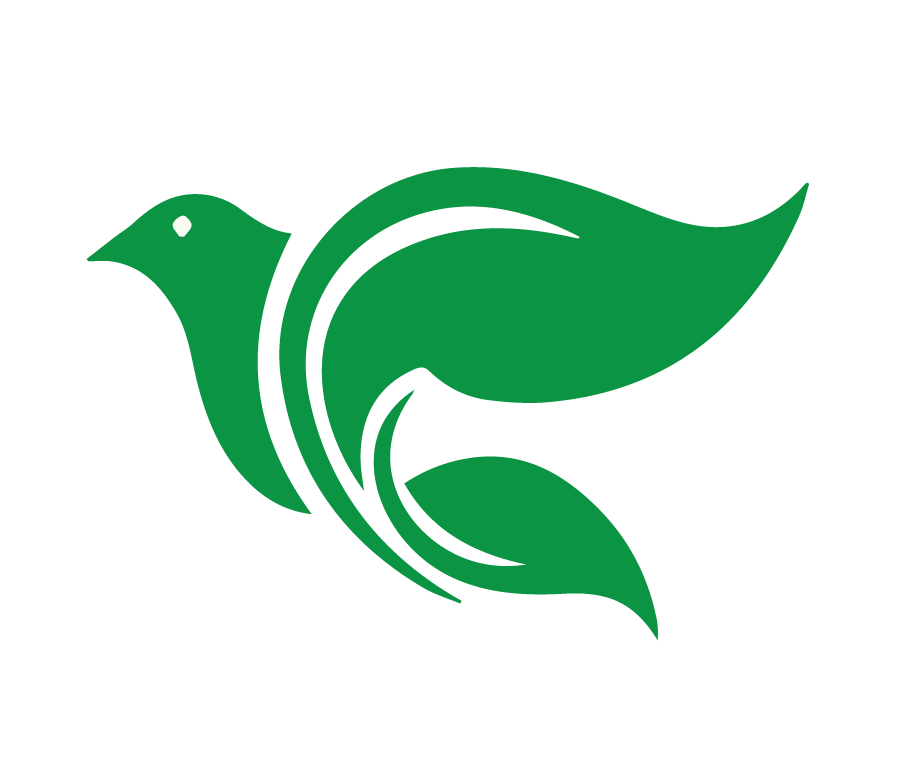 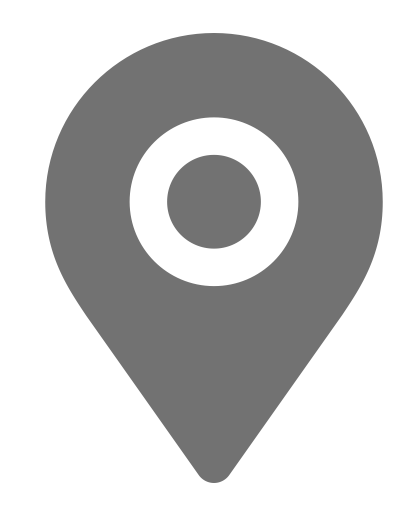 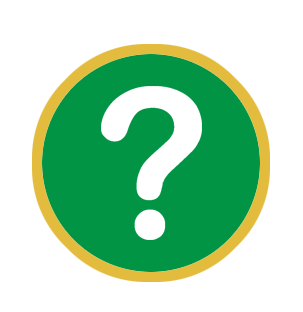 Considerar
Lucas 22:39-62
¿Dónde ocurrió la historia?
[Speaker Notes: ¿Dónde ocurrió la historia?
Monte de Olivos, Getsemaní
La casa del sumo sacerdote.]
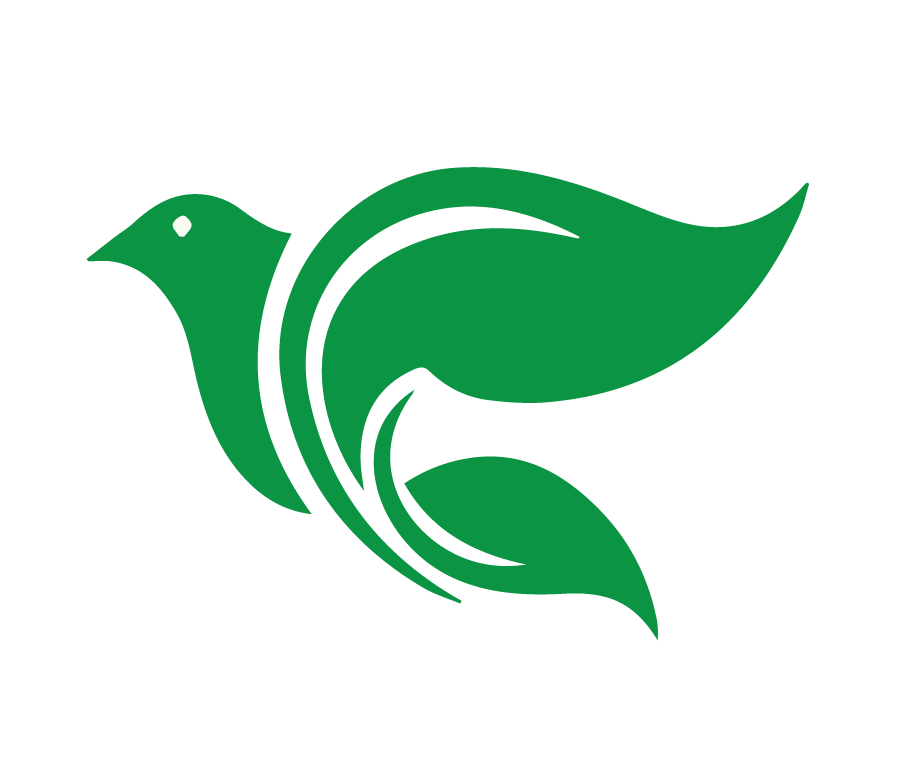 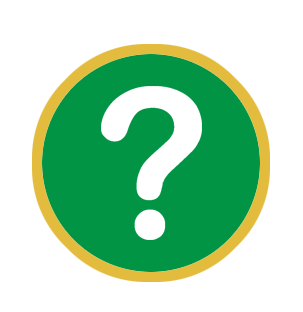 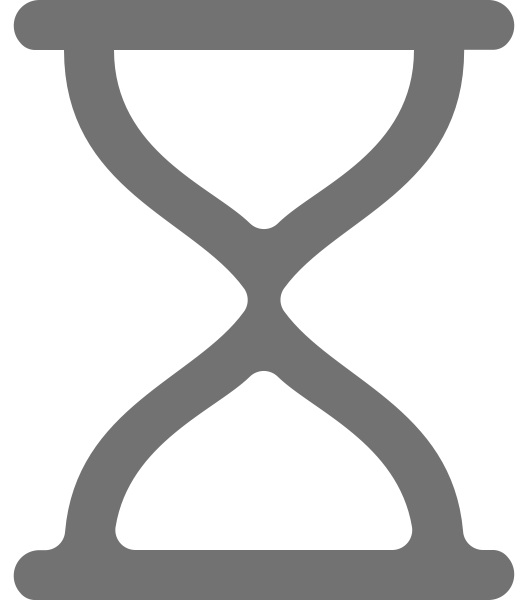 Considerar
Lucas 22:39-62
¿Cuándo ocurrió la historia?
[Speaker Notes: ¿Cuándo ocurrió la historia?
El jueves, la noche en que Jesús fue traicionado, después de la cena de la Pascua
La noche antes de la muerte de Jesús]
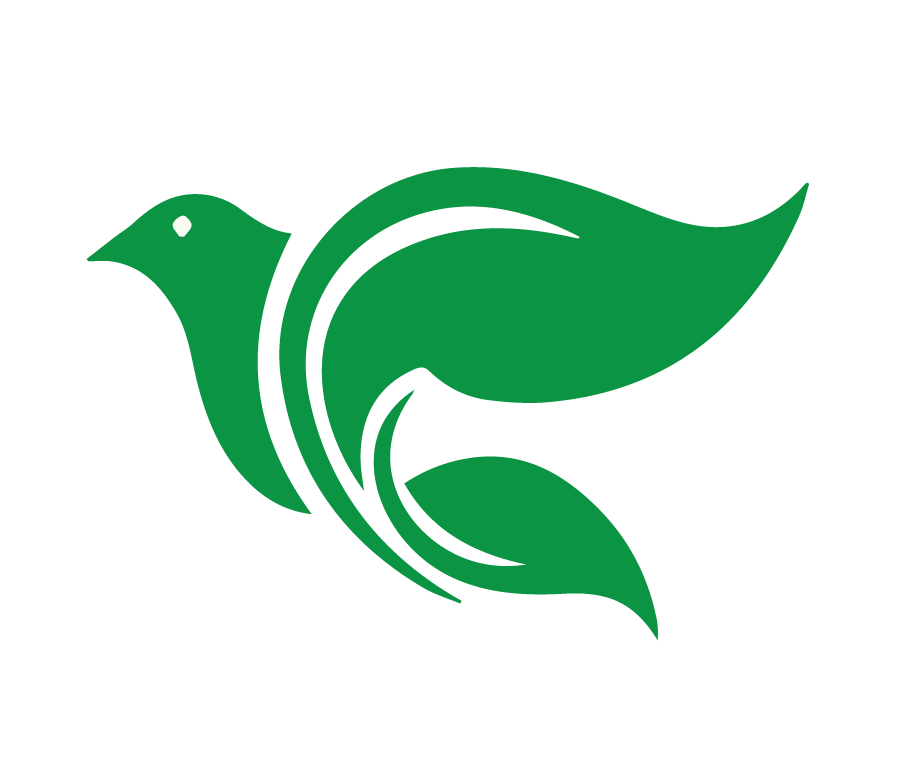 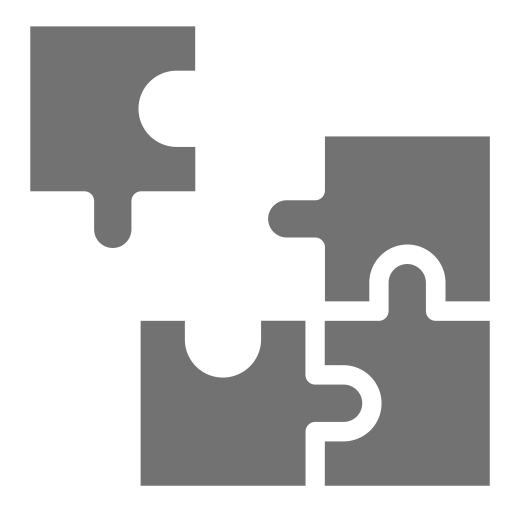 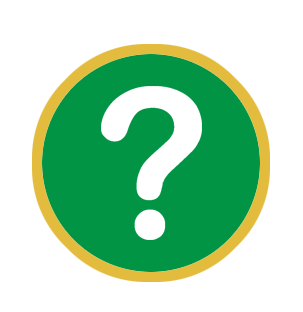 Considerar
Lucas 22:39-62
¿Cuál es el problema?
[Speaker Notes: ¿Cuál es el problema?
Jesús está angustiado al extremo.
Vienen para arrestar a Jesús.
Se dan cuenta de que Pedro es discípulo de Jesús. ¿Cómo reaccionaría él?]
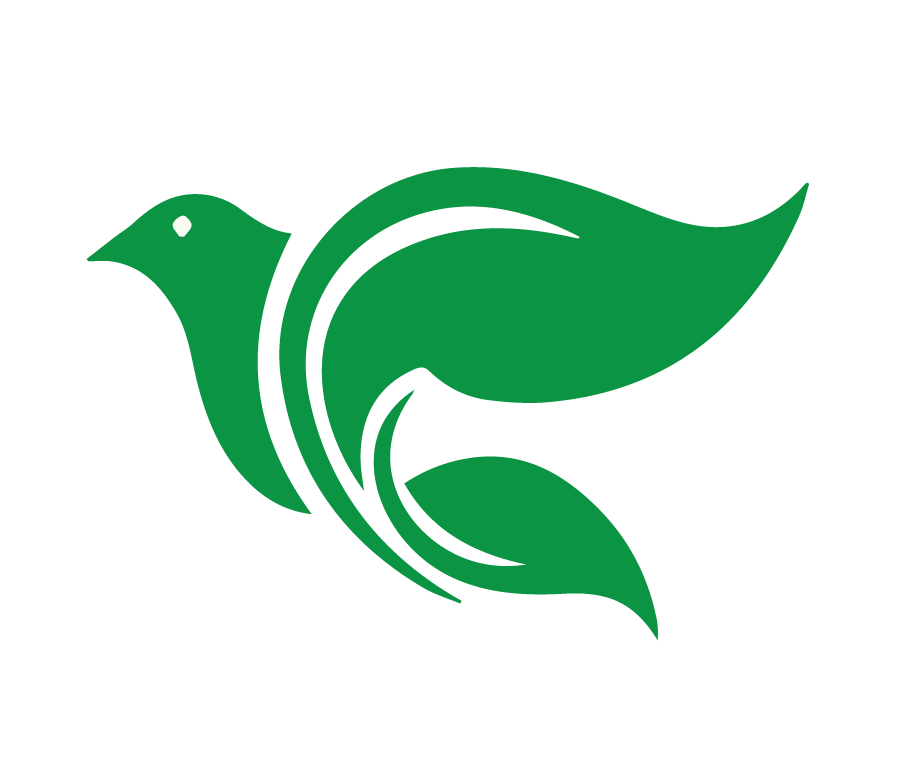 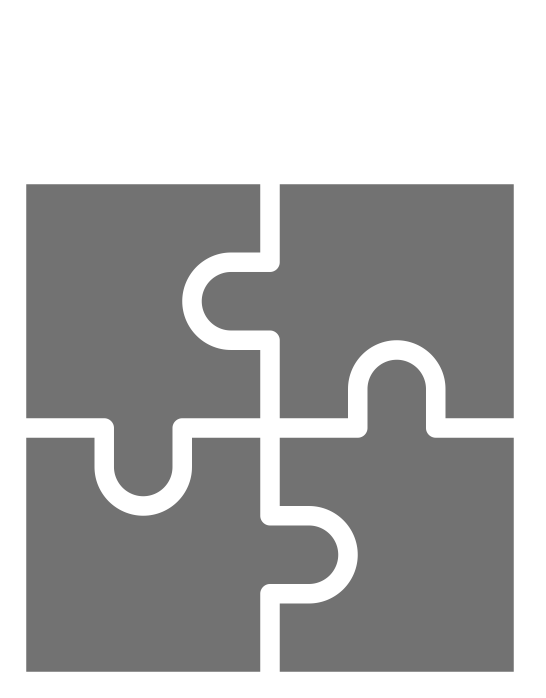 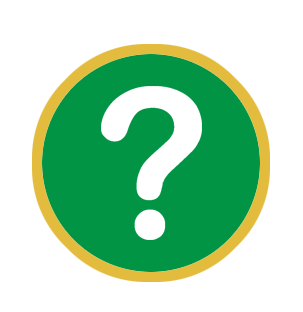 Considerar
Lucas 22:39-62
¿Se resuelve el problema? ¿Cómo?
[Speaker Notes: ¿Se resuelve el problema? ¿Cómo?
Jesús ora a su Padre, y está dispuesto a someterse a la voluntad de su Padre, y un ángel lo fortalece.
Jesús permite que lo arresten. 
Pedro niega a Jesús, tal como Jesús le había dicho.]
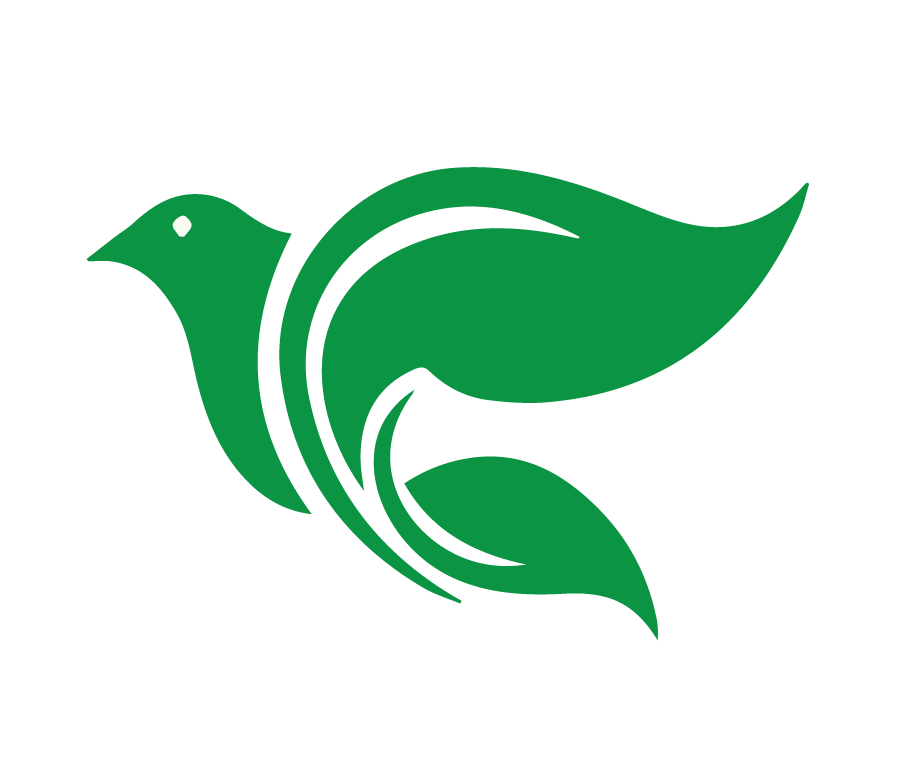 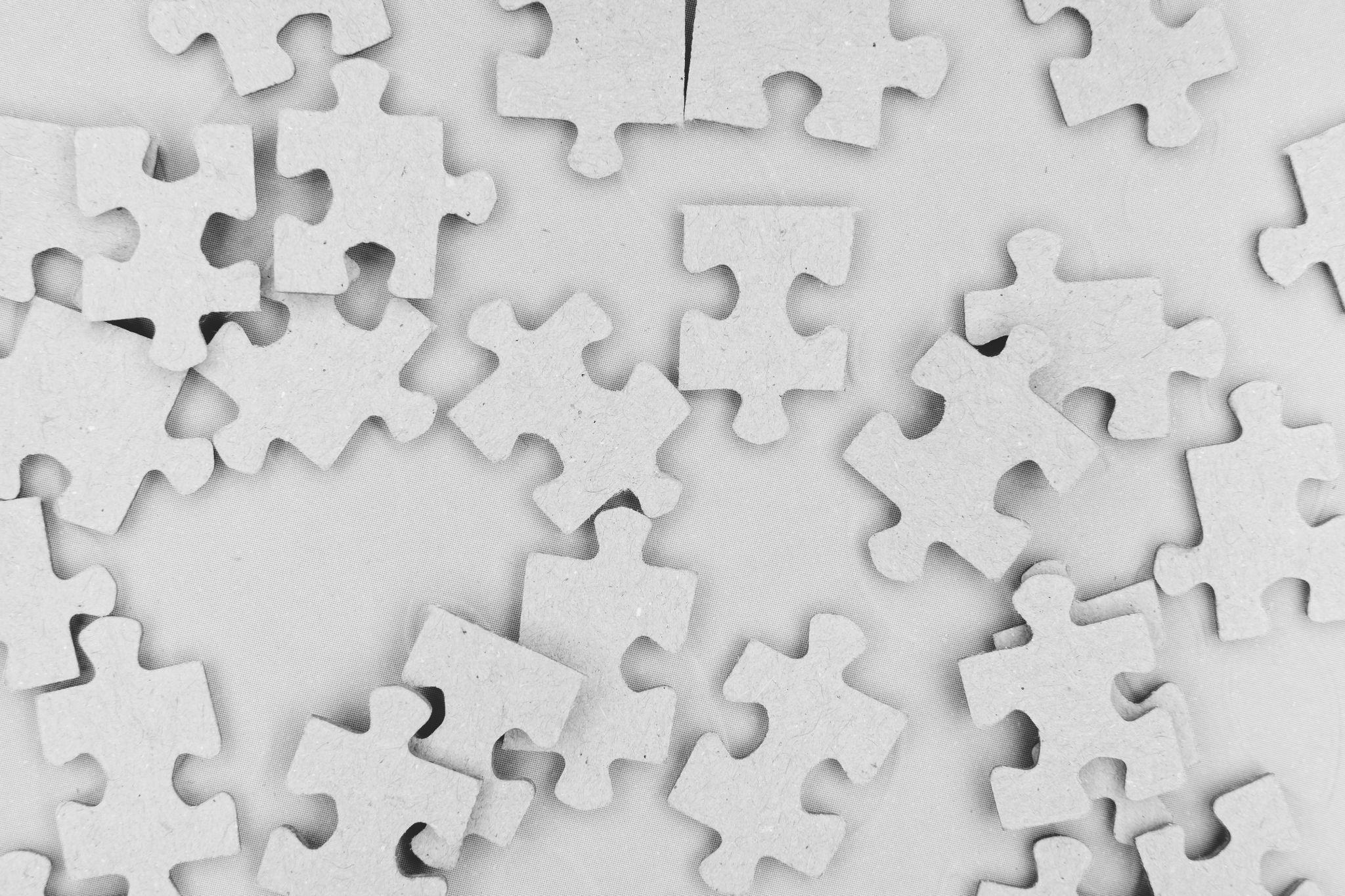 Consolidar
Lucas 22:39-62
[Speaker Notes: Platicar las cuatro preguntas de “Consolidar.”]
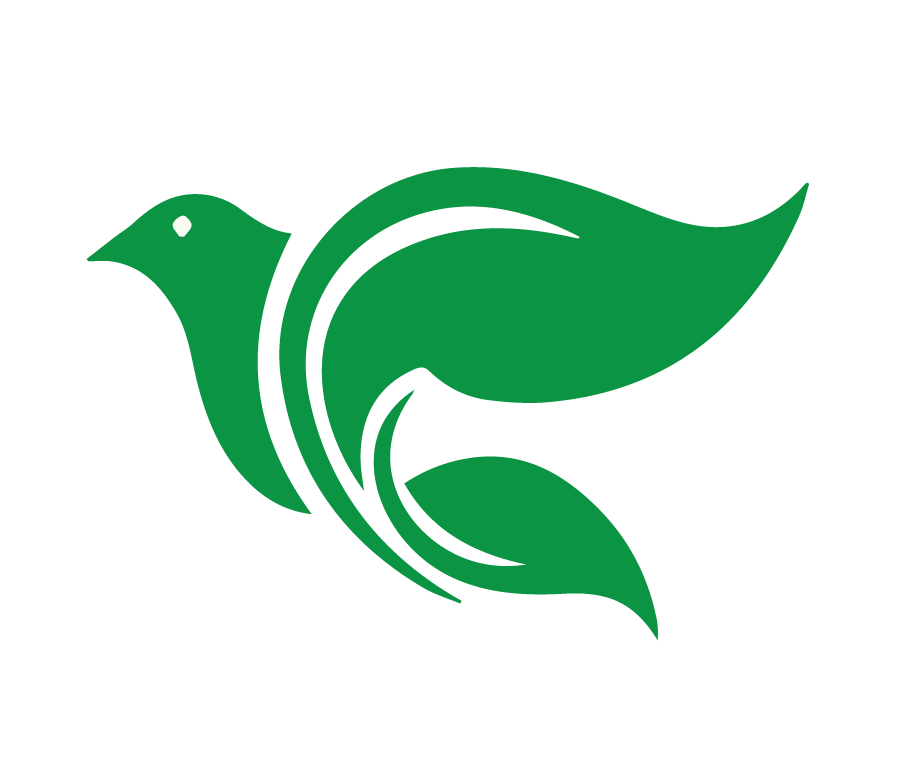 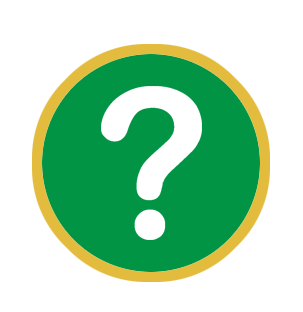 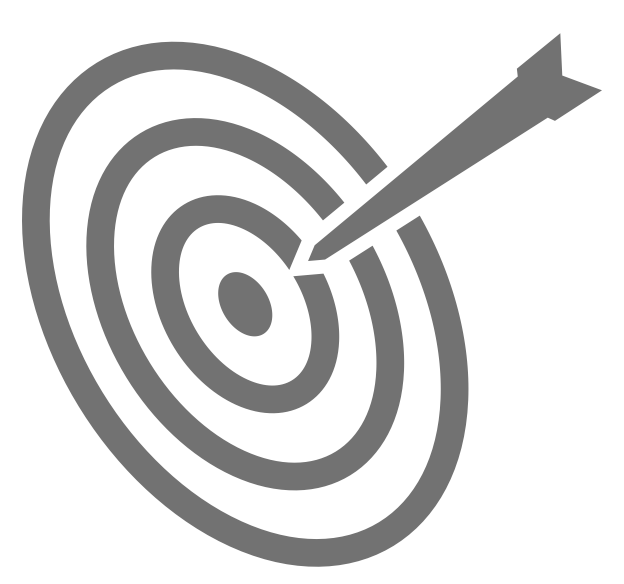 Consolidar
Lucas 22:39-62
¿Cuál es el punto principal de la historia?
[Speaker Notes: ¿Cuál es el punto principal de la historia?
Jesús ora a su Padre en Getsemaní, es arrestado y abandonado por sus discípulos.]
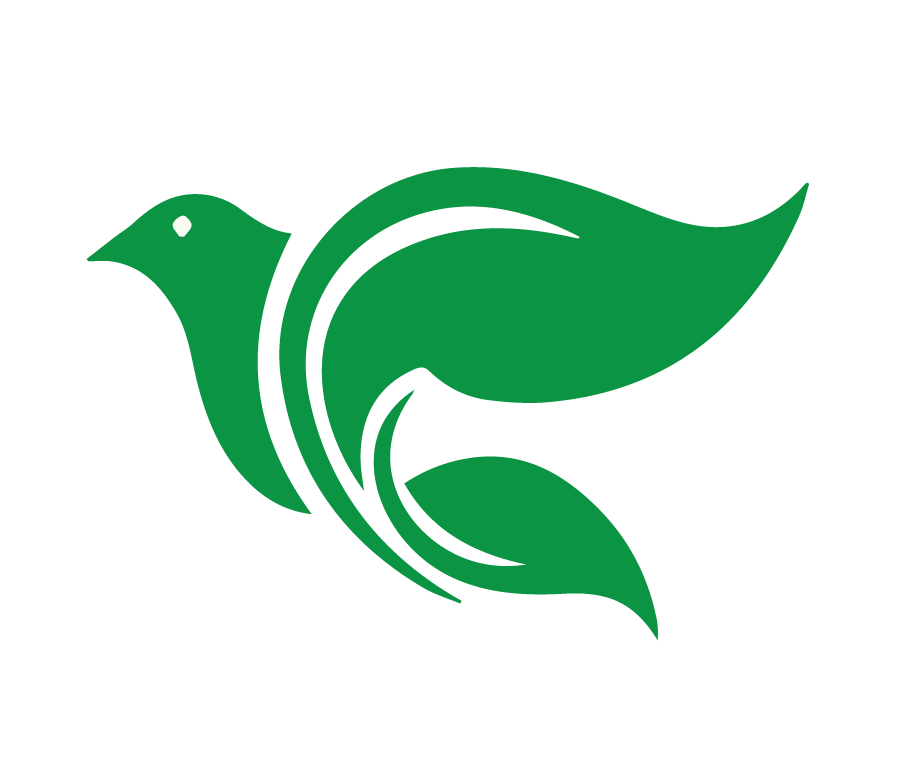 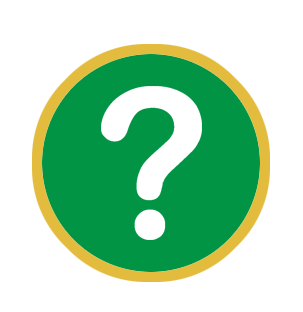 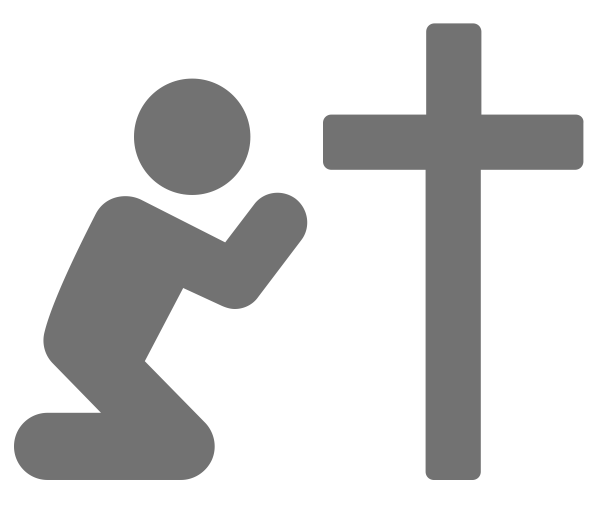 Consolidar
Lucas 22:39-62
¿Qué pecado veo en esta historia y confieso en mi vida?
[Speaker Notes: ¿Qué pecado veo en esta historia y confieso en mi vida?
A veces no velo, ni oro en la hora de tentación, o pienso que no es importante prepararme espiritualmente. 
Me avergüenzo de ser seguidor de Cristo, igual que Pedro.]
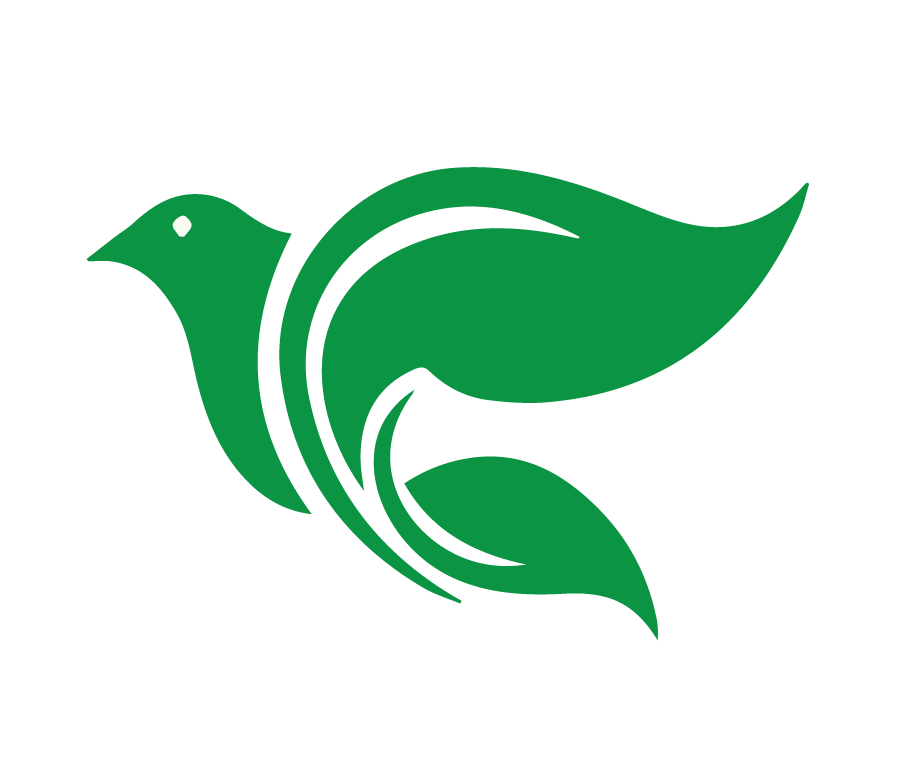 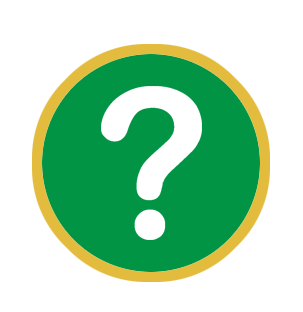 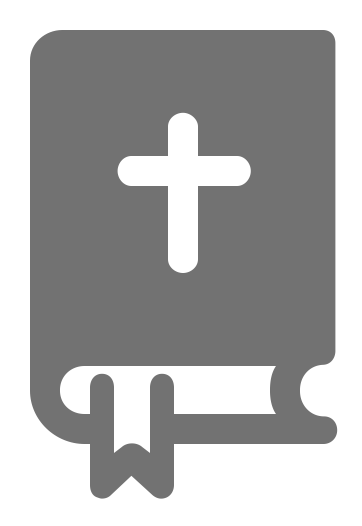 Consolidar
Lucas 22:39-62
¿En qué versos y palabras de esta historia veo el amor de Dios hacia mí?
[Speaker Notes: ¿En qué versos y palabras de esta historia veo el amor de Dios hacia mi?
Jesús enfrentó una verdadera tentación de no hacer la voluntad de Dios, y siendo fortalecido por su Padre celestial permitió que le arrestaran, enjuiciaran, y crucificaran. Su victoria sobre la tentación es mi victoria sobre el pecado, la muerte, y Satanás. Tengo esta victoria mediante la fe en Jesucristo, mi Salvador.]
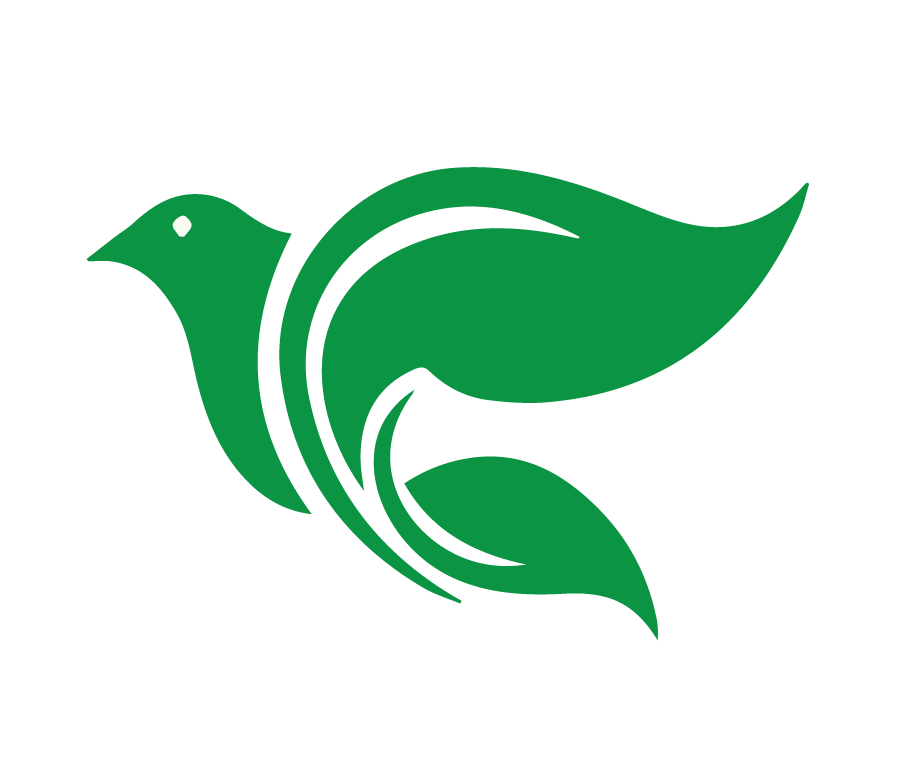 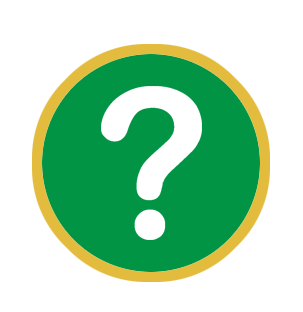 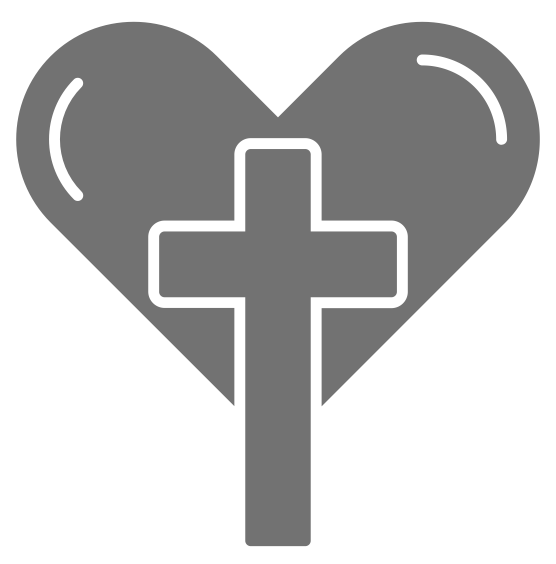 Consolidar
Lucas 22:39-62
¿Qué pediré que Dios obre en mí para poner en práctica su Palabra?
[Speaker Notes: ¿Qué pediré que Dios obre en mí para poner en práctica su Palabra?
Orar en la hora de tentación para que Dios me fortalezca para hacer su voluntad, confiado en la obra redentora de Jesucristo por mí.]
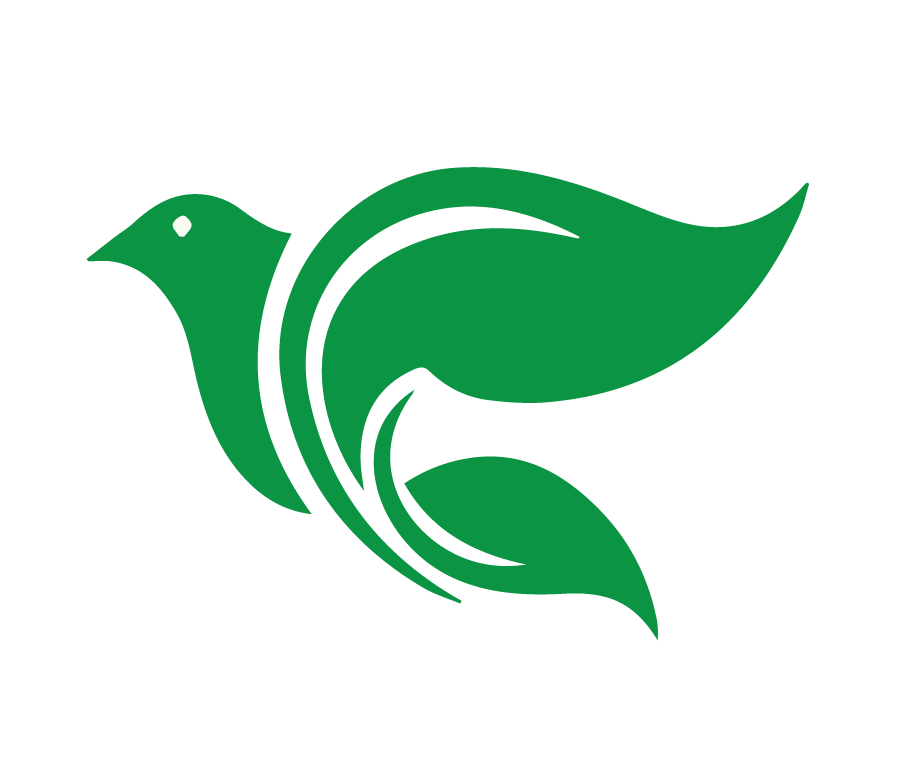 Grupos Pequeños de Zoom
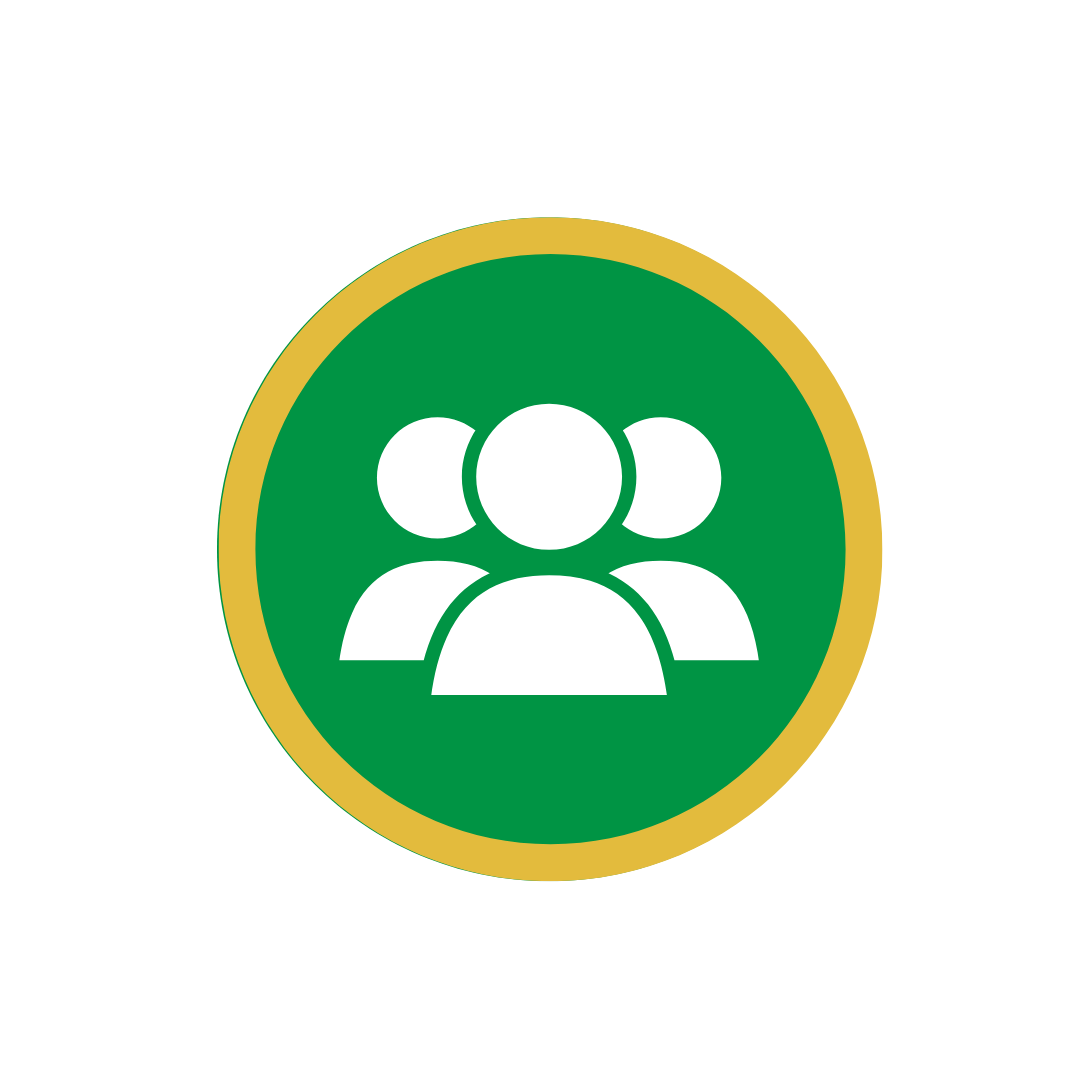 ¿Cuándo sería una buena oportunidad de compartir esta historia? 

Trabajar en grupo para hacer una lista de oportunidades específicas cuándo podemos compartir la historia de la oración de Jesús 
en el Getsemaní con otros.
[Speaker Notes: ¿Cuándo sería una buena oportunidad de compartir esta historia? 
Ahora, ustedes van a trabajar en grupo para hacer una lista de oportunidades ESPECÍFICAS cuándo podemos compartir la historia de la oración de Jesús en el Getsemaní con otros. Pueden pensar en situaciones, preguntas, eventos, etc. 
¡La persona puede ser un delegado va a tomar las notas y compartir cuando regresemos al grupo grande!]
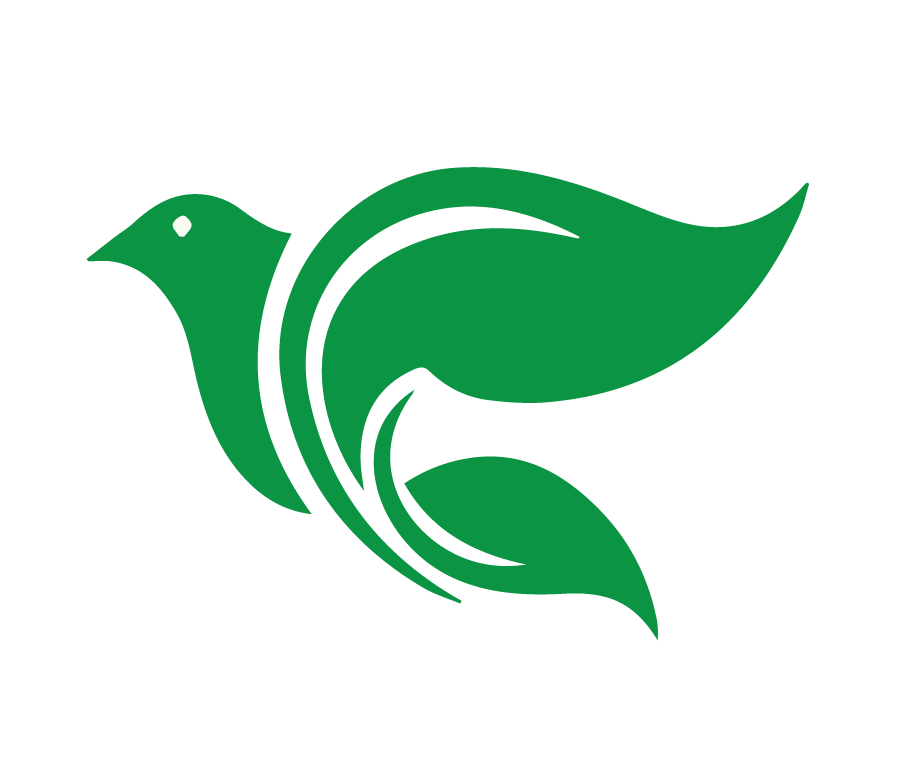 Judas
Pedro
[Speaker Notes: ¿Cuál es la diferencia entre Judas y Pedro?]
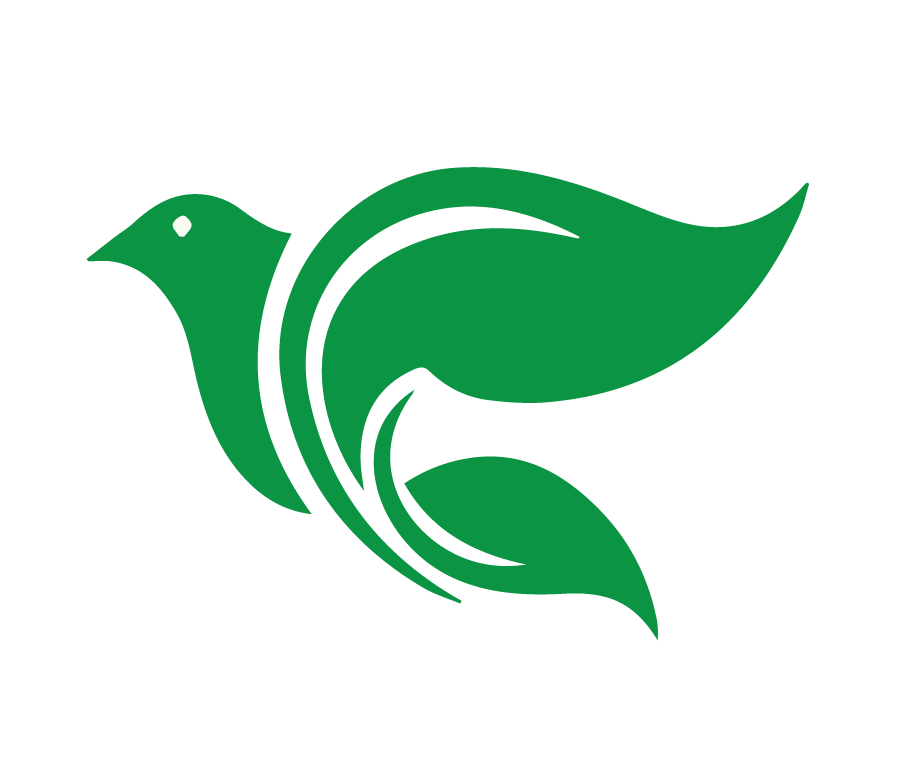 Judas vs Pedro
Ambos pecaron. ¿Uno es más grave que el otro?
Los dos reconocieron su pecado y sintieron remordimiento.
La diferencia es … arrepentimiento en fe
[Speaker Notes: ¿Sus pecados?
Judas traicionó al Señor. Amó el dinero. 
Pedro lo negó. 
¿Uno es más grave que el otro? No. 
¿Su reacción? 
Los dos reconocieron su pecado
Judas dice, “He pecado al entregar sangre inocente.”
Pedro salió llorando amargamente.
Se puede decir que los dos sintieron remordimiento. 
La diferencia es … arrepentimiento en fe
Judas no tuvo fe, y se mató
“Simón, Simón, Satanás ha pedido sacudirlos a ustedes como si fueran trigo; pero yo he rogado por ti, para que no te falta la fe. Y tú, cuando haya vuelto, deberás confirmar a tus hermanos.”
Podemos decir que Pedro siguió con fe en Jesús, se arrepintió. Jesús lo restauró, y llegó a ser columna de la iglesia. 
Aquí está más información sobre Judas y Pedro de Profesor Korthals. 
¿Judas se arrepintió de su crimen? Por lo que sabemos, no lo parece. En Hechos se nos dice que otro fue seleccionado “para hacerse cargo de este ministerio apostólico, que Judas dejó para ir adonde le corresponde” (1:25). La determinación final con respecto a Judas está en manos del Señor. Todo lo que podemos hacer es examinar las acciones de Judas y aplicar las lecciones de sus experiencias a nuestros propios personajes. Nunca clamó a su Maestro: “¡Oh, Señor, ¡perdona! ¡Lo siento, estaba tan equivocado!” No, sino que acudió a sus cómplices del crimen, los principales sacerdotes que no podían otorgarle el perdón. Su orgullo le impidió enfrentarse a sus hermanos y buscar su perdón y su ayuda para recuperarse de sus pecados. Cuando el Apóstol Pedro pecó al negar al Señor tres veces, humildemente volvió a sus hermanos y se arrepintió. Judas actuó con orgullo hasta el final. En su mente pensó que la única salida era suicidarse, porque dar marcha atrás habría significado admitir todo lo que estaba equivocado. No pensó en la asistencia especial del Espíritu Santo que se le proporcionó. Egoístamente terminó su pacto de negarse a sí mismo, tomar su cruz y seguir a Jesús. En cambio, se suicidó.
En el caso de Judas, Jesús ofreció muchas oportunidades para que Judas se arrepintiera. Jesús fue de un espíritu gentil y generoso con Judas hasta el último acto cuando Judas traicionó a Jesús con un beso. Judas todavía tenía la opción en ese momento de buscar el perdón de su Maestro. Debemos tomar en serio la lección de esta manera amable de Jesús cuando tratamos con aquellos que se oponen a nosotros. Debemos tener en cuenta que no somos los jueces de los corazones de nuestros hermanos. Tanto Pedro como Judas se opusieron al Señor, pero Jesús fue amoroso y paciente con ellos. Trabajó con ellos para ayudarlos a regresar a la armonía. con Dios. Dios permitió que Pedro se desviara de la fe por un tiempo solo para mostrarle a Pedro la lección de su carne frágil.
Algunos de nuestros hermanos cristianos también pueden alejarse del Señor y, sin embargo, todavía hay esperanza para el final. Judas Iscariote tuvo todas las oportunidades para ser purificado por la verdad y ser útil en la obra del Señor, pero en cambio se convirtió en siervo de Satanás. Jesús dijo que de los doce apóstoles que le fueron dados por su Dios Padre, “Ninguno se ha perdido sino el destinado a la destrucción” (Juan 17:12). Jesús también dijo: “Pero ¡ay de aquel hombre que entrega al Hijo del Hombre! Más le valdría no haber nacido” (Mateo 26:24; Juan 6:70). Judas renunció a su privilegio como fiel seguidor de Jesús: uno que sería digno de ser llamado uno de los doce Apóstoles del Cordero. Aunque aprendemos lecciones de la vida de Judas Iscariote, no podemos reclamarlo como alguien que es un fundamento firme para la Iglesia. En cambio, el lugar de honor que habría ocupado como parte de la obra del Mesías fue ocupado por otro.]
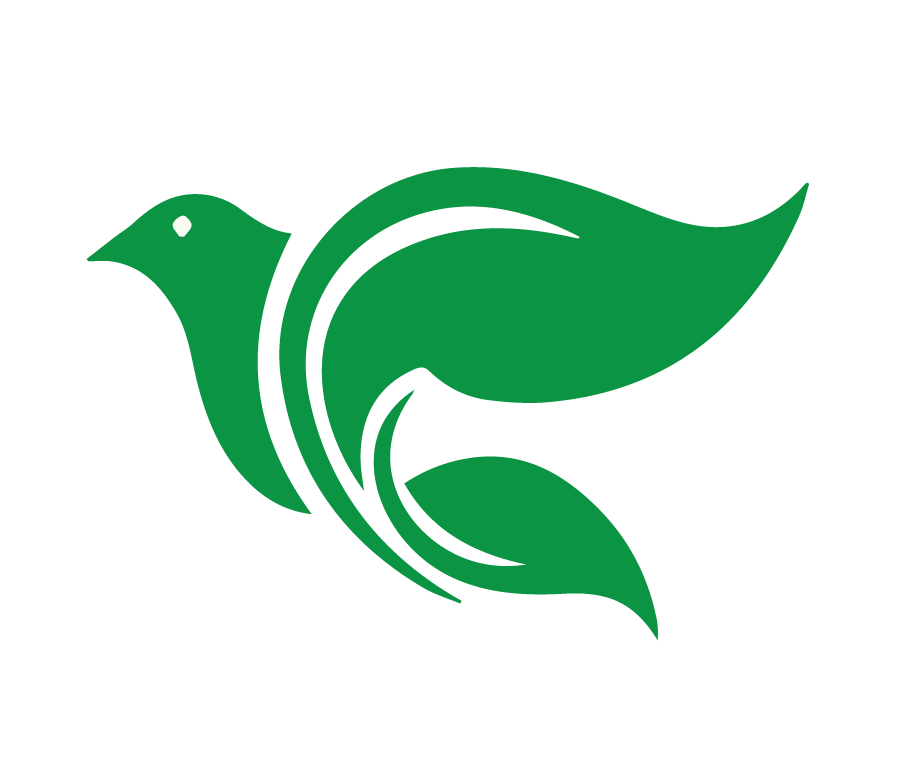 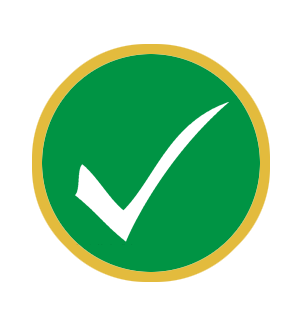 Tarea
Ver el video de la lección 6
Leer Lucas 23:13-24 en sus Biblias
[Speaker Notes: Conclusión:
Encargar la tarea
Ver el siguiente video para la lección 6: https://www.youtube.com/watch?v=AoPHTUrUT7c
Leer Lucas 23:13-24 en sus Biblias]
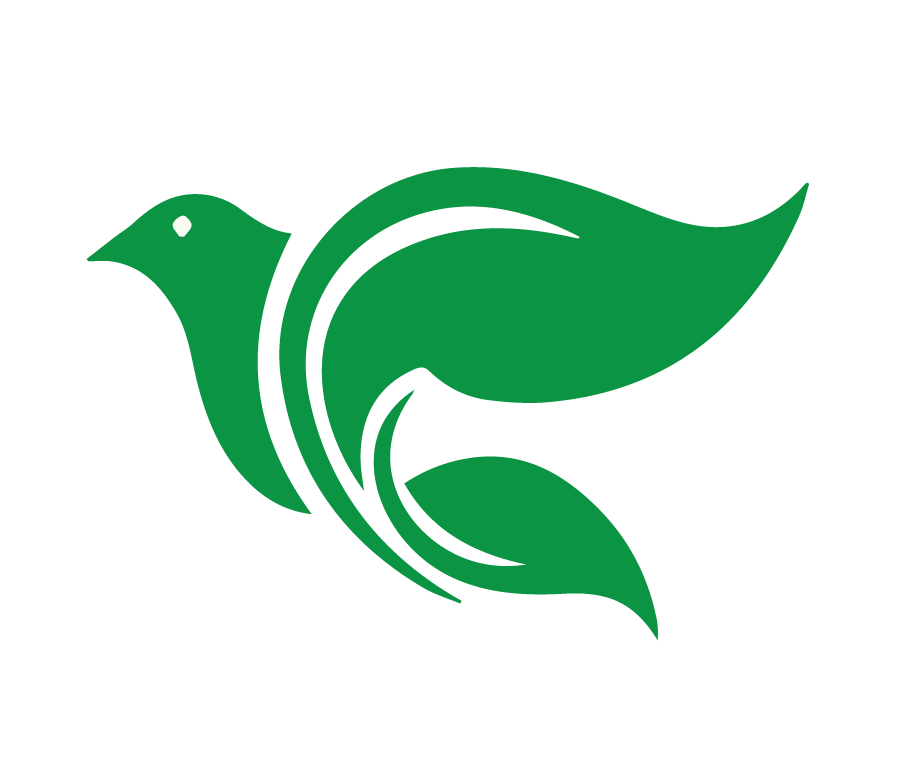 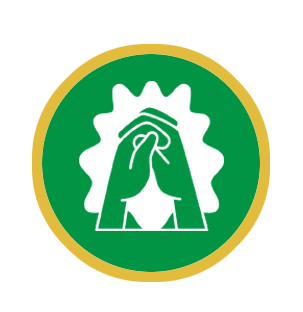 Oración
[Speaker Notes: Oración de clausura]
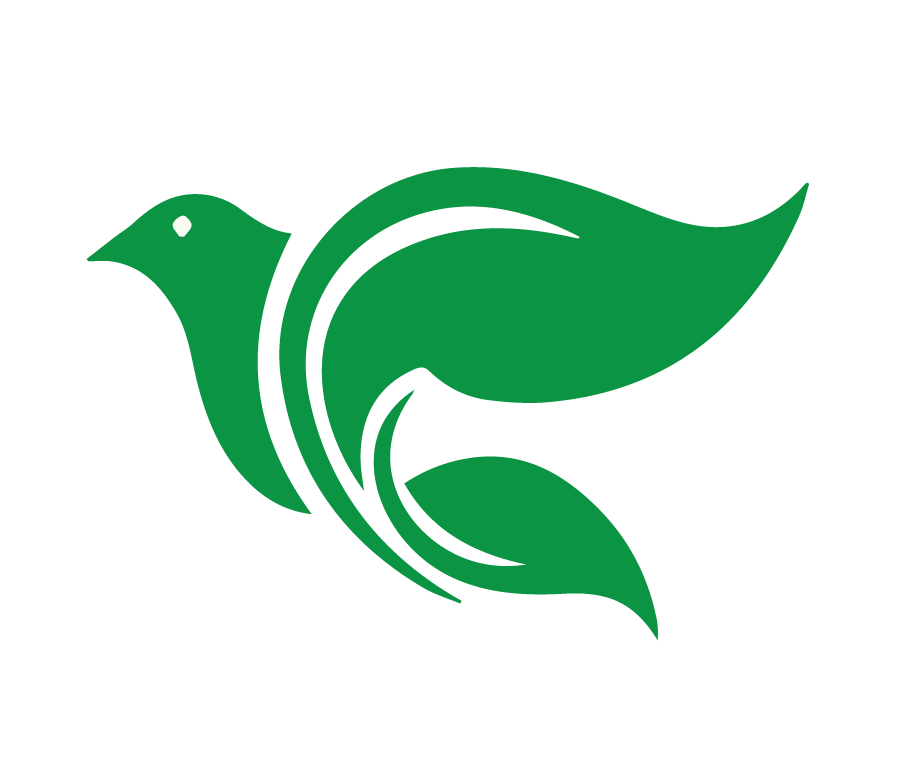 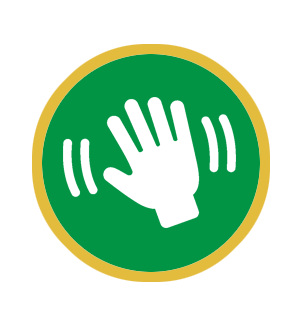 Despedida
[Speaker Notes: Despedida]
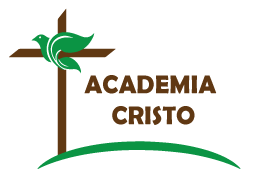 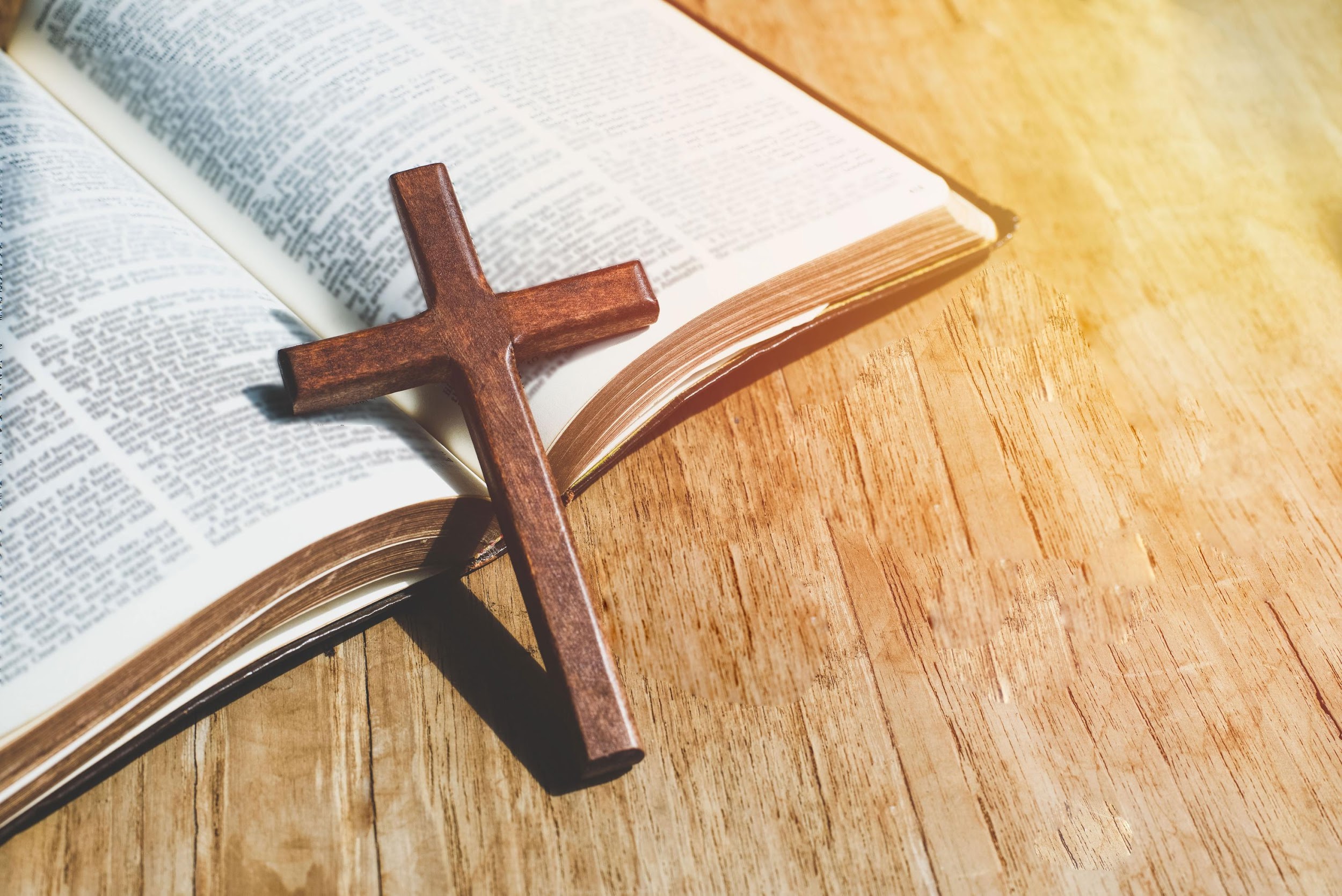 ACADEMIA
CRISTO
[Speaker Notes: Material extra: 
Les compartimos una canción didáctica acerca de la Semana Santa  https://www.academiacristo.com/Musica/La-semana-que-cambio-al-mundo]